“EMBAJADORAS DE CRISTO
MÁS CERCA DE LA COMUNIDAD
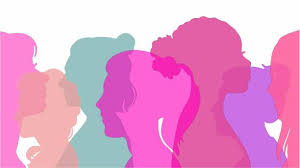 ESCUELA SABÁTICA
IGLESIA ADVENTISTA DEL 7° DÍA
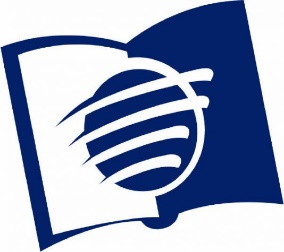 SERVICIO DE CANTO
#502 “BRILLA EN EL SITIO DONDE ESTÉS”, #496 “SUS MANOS SOMOS”, #501 “MI VIDA AL SERVICIO DE DIOS”.
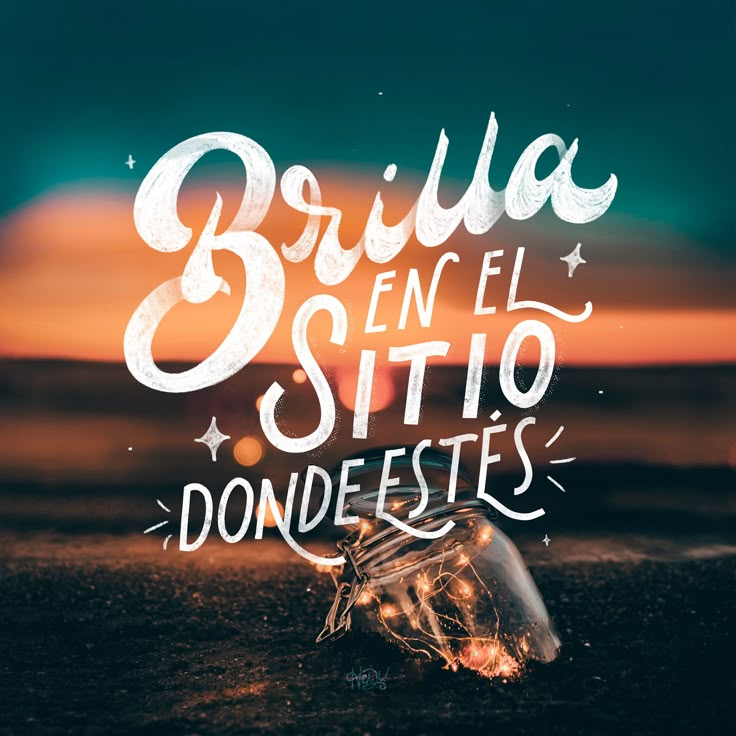 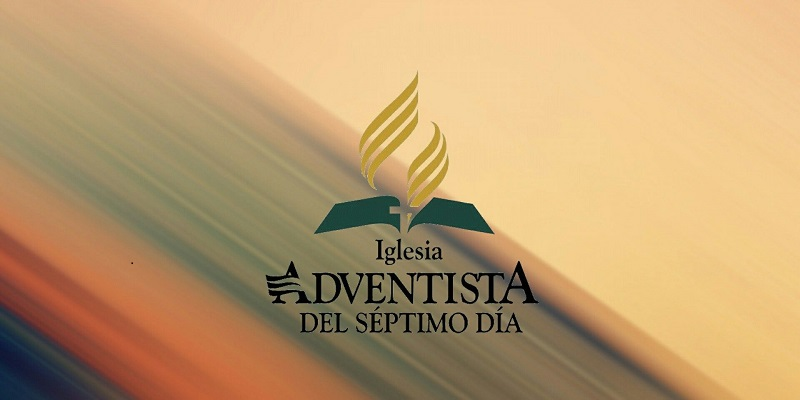 BIENVENIDOS
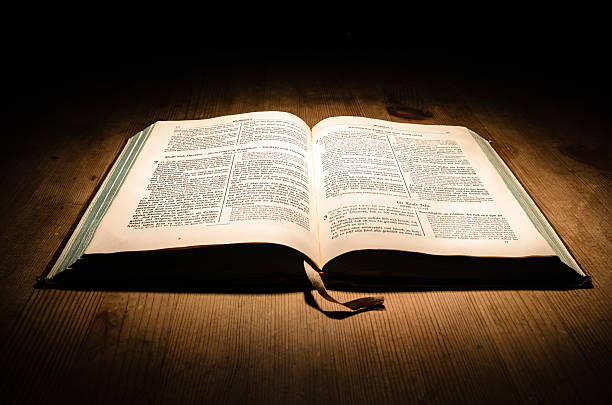 LECTURA BÍBLICA
Colosenses 3: 23-24
“Y todo lo que hagan, háganlo de corazón, como para el Señor y no como para la gente”
ORACIÓN DE RODILLAS
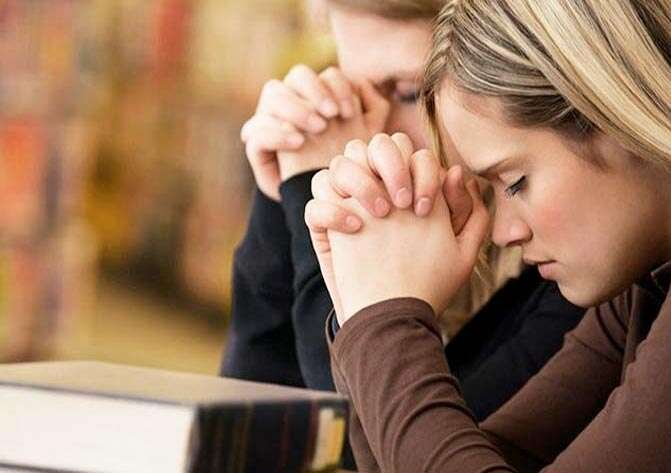 Oremos para que el Señor nos ayude a servir fielmente en su causa y para que cada mujer de nuestra iglesia descubra su gran valor y el poderoso servicio que puede ofrecer a la causa de Dios.
PROPÓSITO
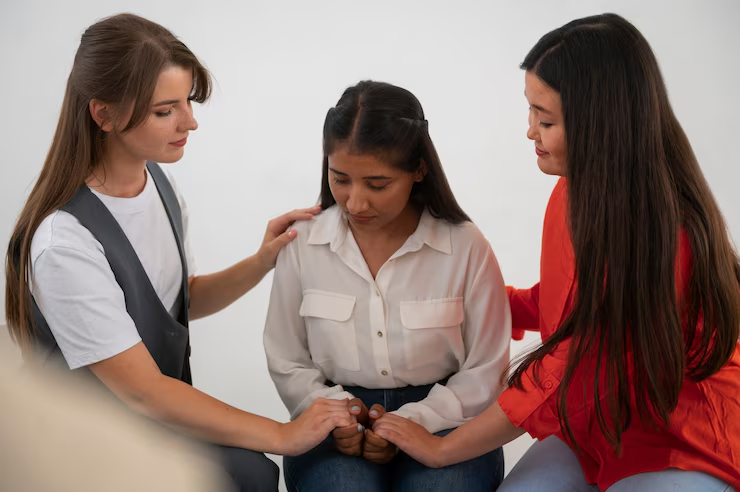 Motivar a la iglesia a mostrar empatía con las mujeres de la congregación y de la
comunidad, reconociendo su valor y sus capacidades para servir a Dios, al mismo tiempo
capacitándolas para traer más personas a conocer a Cristo y su amor.
INTRODUCCIÓN
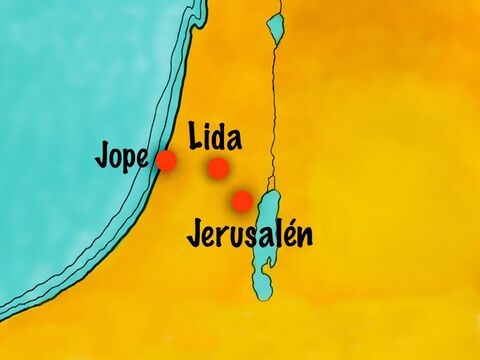 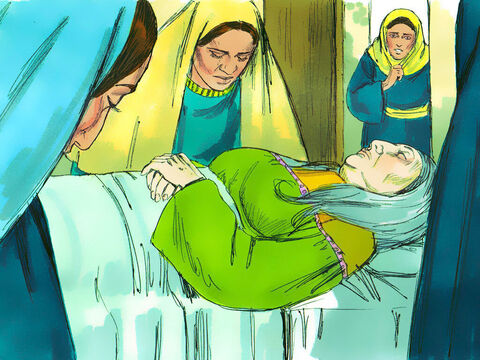 Una casa en Jope. Un grupo de discípulos y vecinas están reunidos en una habitación,
alrededor del cuerpo sin vida de Dorcas, también conocida como Tabita. Hay llanto y tristeza en el
aire, pero también un profundo respeto y admiración.
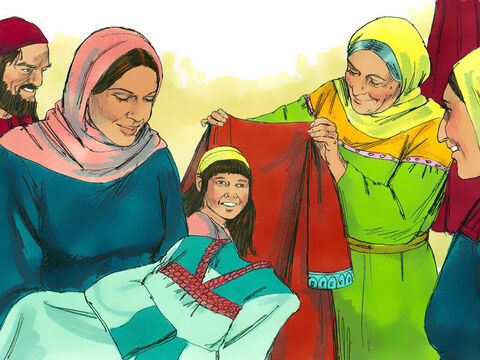 Se han preguntado, ¿cuán grande es la influencia de una mujer que sirve a Dios y sus
semejantes? Y ¿Qué significa ser sierva de Cristo?
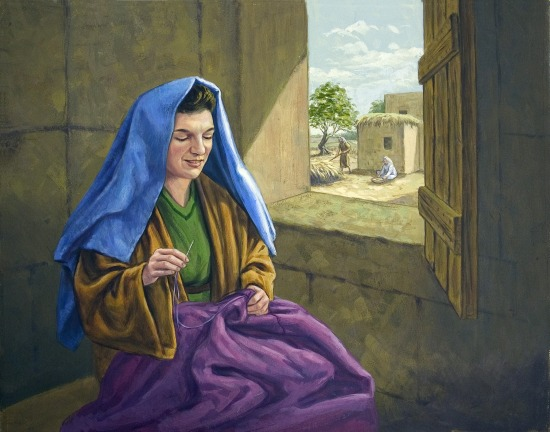 En Hechos 9:36 la Biblia menciona: “Había entonces en Jope una discípula llamada Tabita, que traducido quiere decir, Dorcas. Esta abundaba en buenas obras y en limosnas que hacía”. Pedro, que había estado ayudando a Felipe en Samaria, llegó a Jope durante su obra itinerante. La
comunidad cristiana estaba allí lamentando la muerte de Dorcas, una de las mujeres que servían en la iglesia.
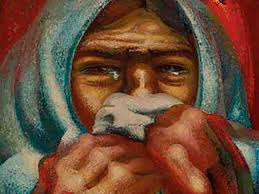 Dorcas era una mujer admirable.
 No sé cómo vamos a seguir sin ella. Siempre estaba pensando en los demás, preocupándose por quienes
más lo necesitaban. ¿Como animarme en este momento tan difícil? ¿De qué manera puedo tener fortaleza en este momento de perdida?
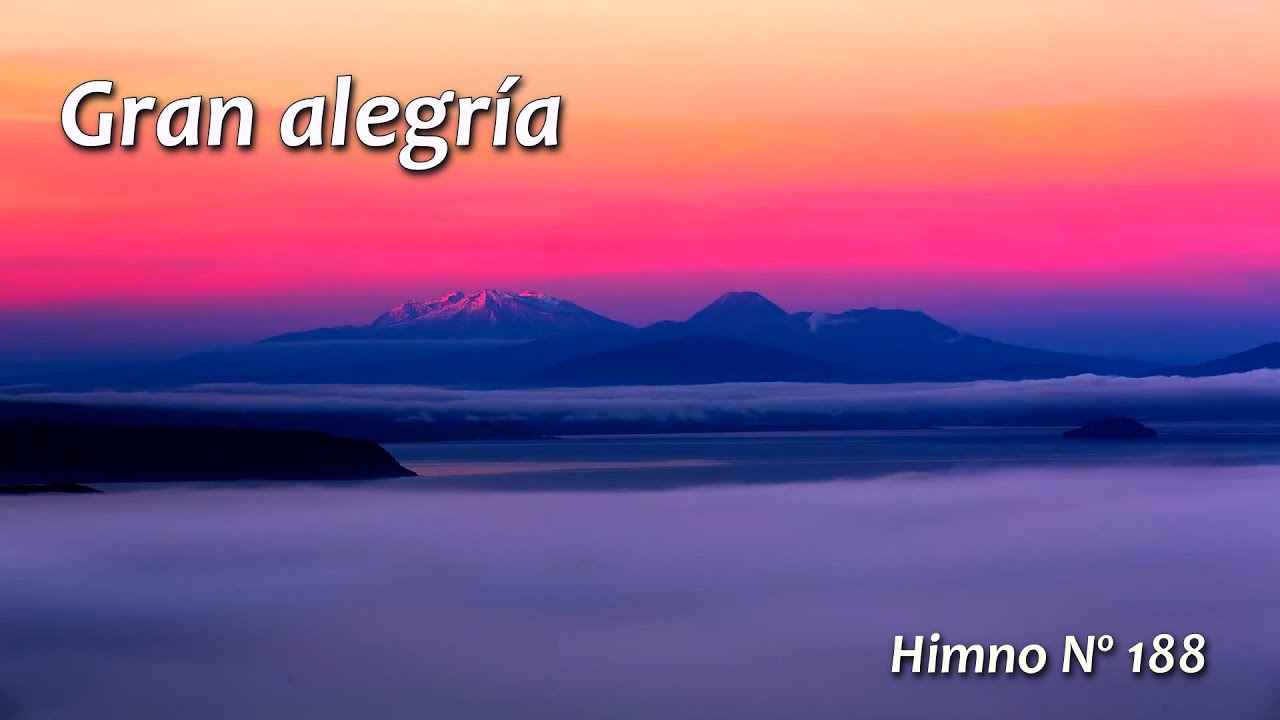 Ahora que recuerdo, Dorcas siempre servía a la comunidad cantando alabanzas a Dios, sin
duda entonando un hermoso himno podre sentirme fortalecida. Acompáñenos a cantar en esta mañana
el himno #188 “Gran alegría”.
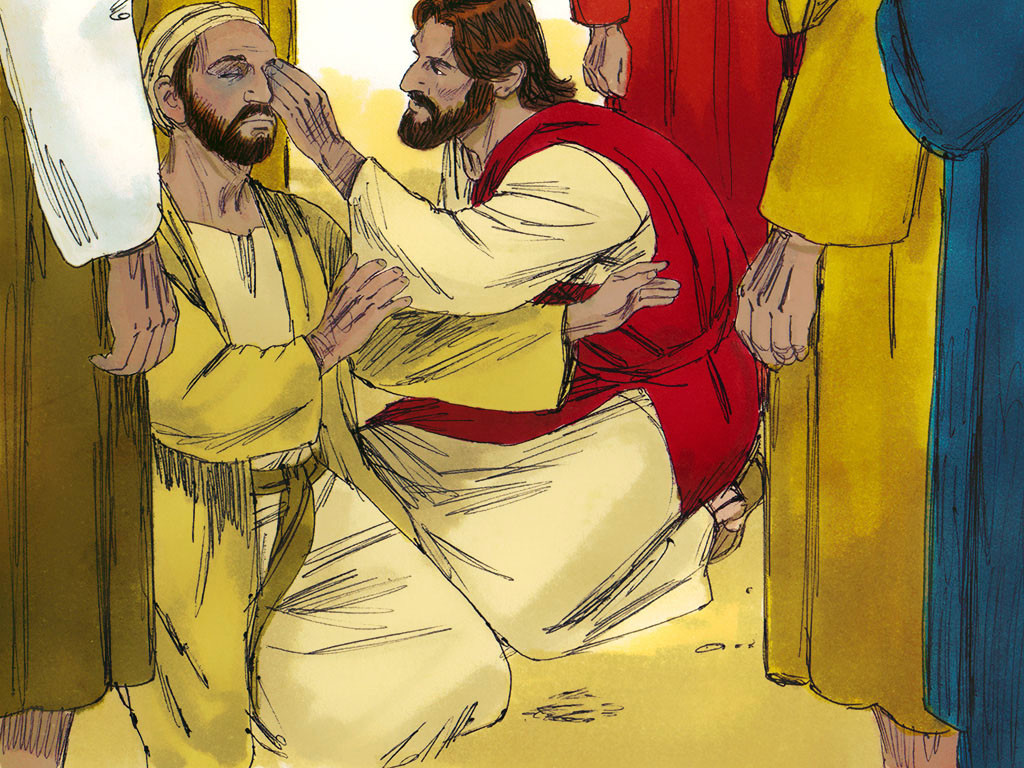 La característica del cielo es el espíritu de servicio. Y el siervo más grande es 
Cristo Jesús, quien nos
dio ejemplo de cómo servir al prójimo.
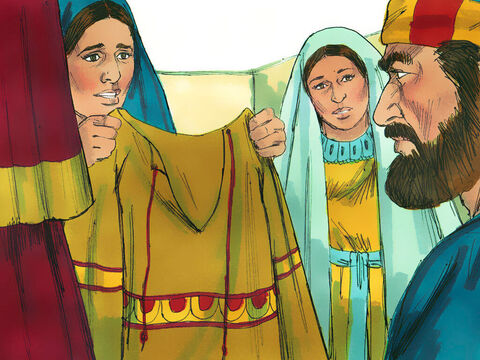 Aún recuerdo cuando mi esposo cayó enfermo, ella me hizo este vestido. No pidió nada a cambio, solo quería que supiera que alguien se preocupaba por mí.
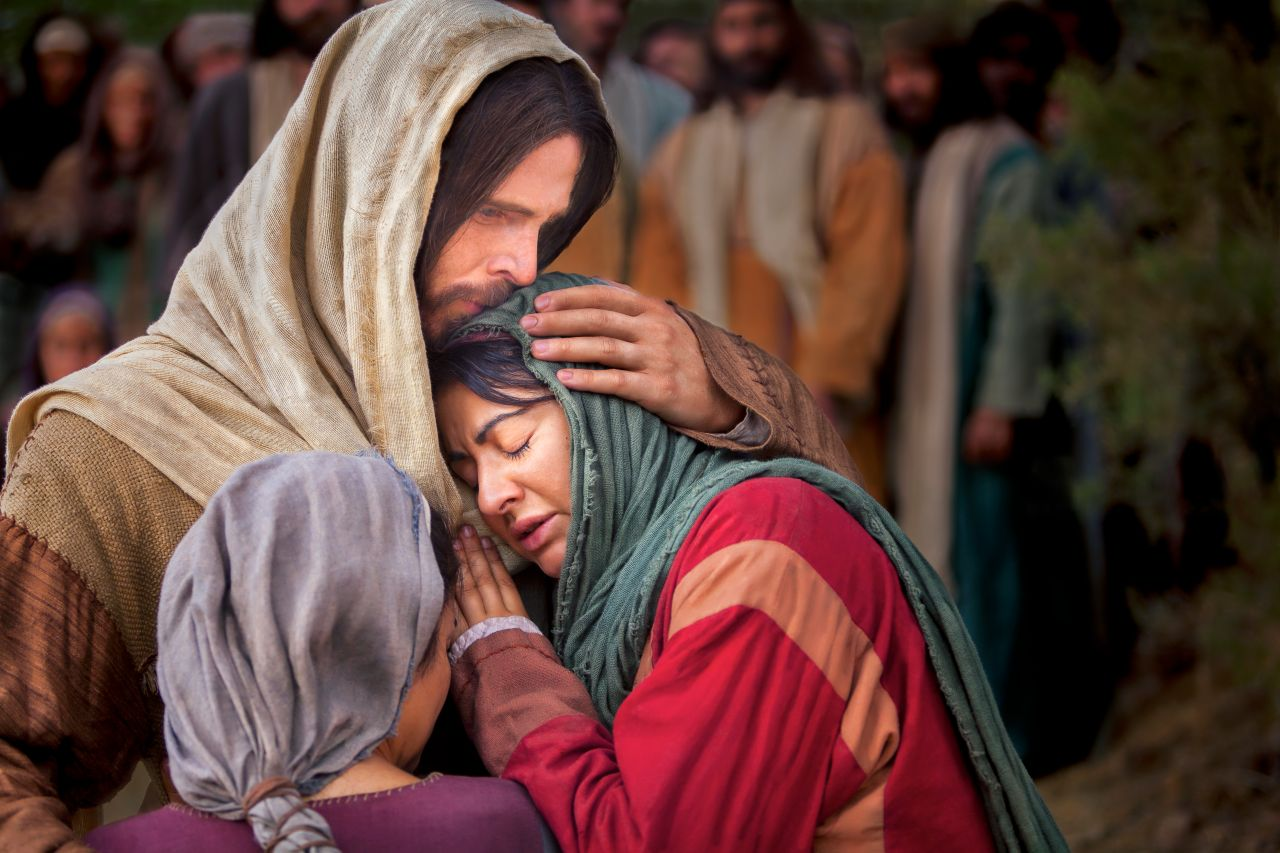 Cuántas veces la vimos entregando lo que tenía, sirviendo con sus propias manos. Nunca  buscaba reconocimiento, solo hacía el bien por amor.
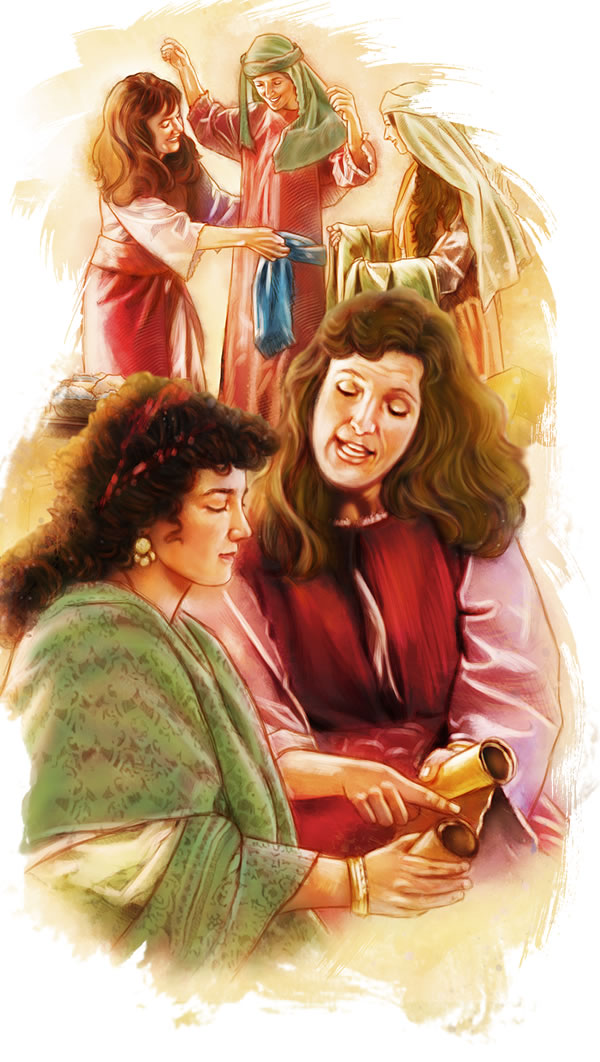 Nos inspiró a todas a ser mejores. A veces pienso que Dorcas era el corazón de esta comunidad. 
Nos enseñó a apoyarnos unas a otras, a ser fuertes en el amor y en las buenas obras.
NUEVO HORIZONTE
DISCIPULADO
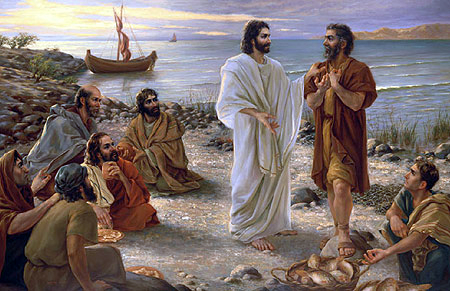 ¿Por qué Andrés fue un verdadero discípulo?
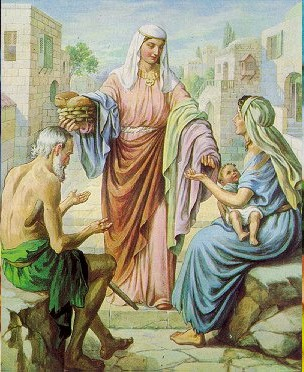 Su bondad era evidente para todos. No sólo ayudaba a los pobres, también nos mostraba cómo hacerlo. Ella nos enseñó que el verdadero servicio es desinteresado.
No podemos olvidar lo que Dorcas nos enseñó.
Debemos seguir su ejemplo, mantener viva esa chispa de amor y compasión que ella encendió en nuestros corazones
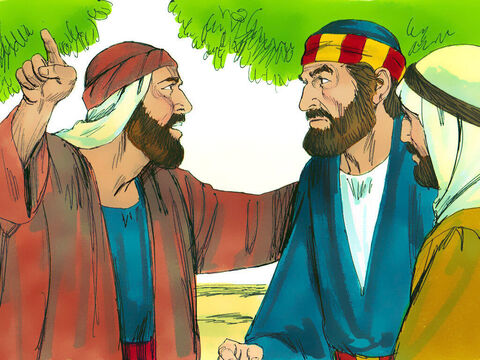 ¡Pedro está en Lida! Debemos enviar a alguien para que venga rápidamente. Tal vez él
pueda hacer algo por nuestra querida Dorcas.
HIMNO DE ALABANZA
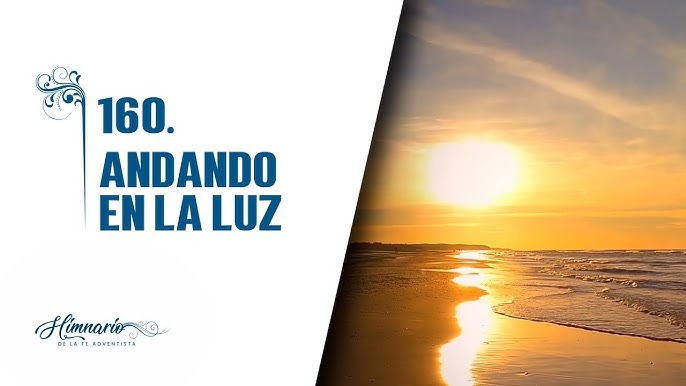 191
LA NUEVA
PROCLAMAD
Sí, debemos intentarlo. Gracias Dios porque siempre nos ayudas en todo momento de nuestra vida. Siempre hay esperanza para los que confían en Dios, cantemos a
nuestro Señor en gratitud por su gran amor
 el himno #191 “La nueva proclamad”.
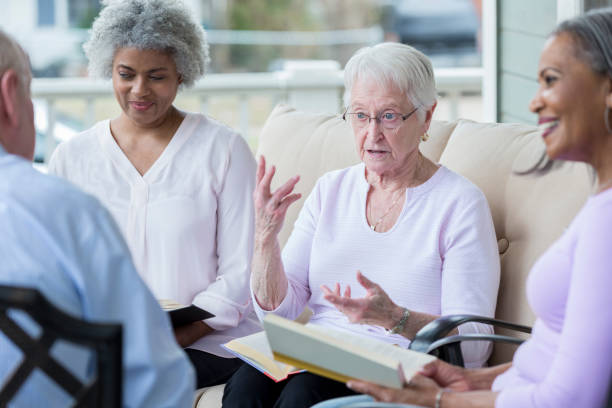 Cada mujer tiene una gran misión que cumplir en la predicación del evangelio, es
maravilloso escuchar como Dios obra a través de sus hijos alrededor del mundo.
MISIONERO MUNDIAL
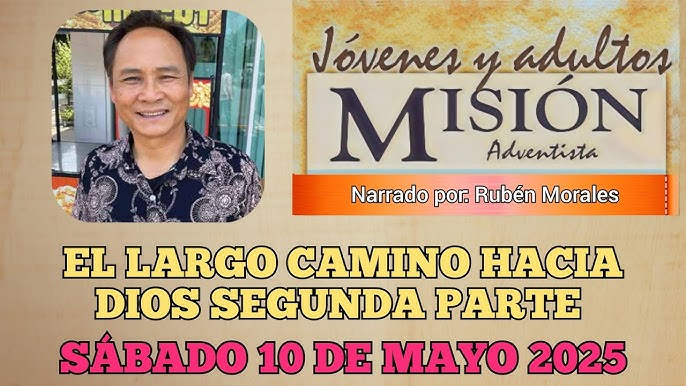 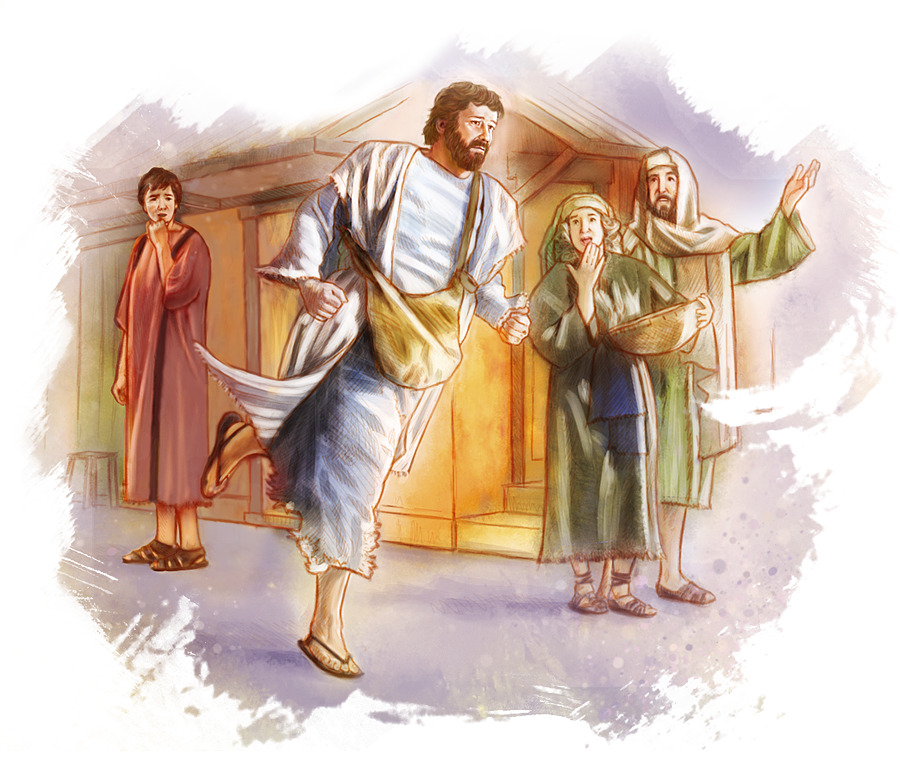 Se envían mensajeros a Lida, y Pedro viene rápidamente a Jope. La noticia de su llegada llena la casa de expectativa.
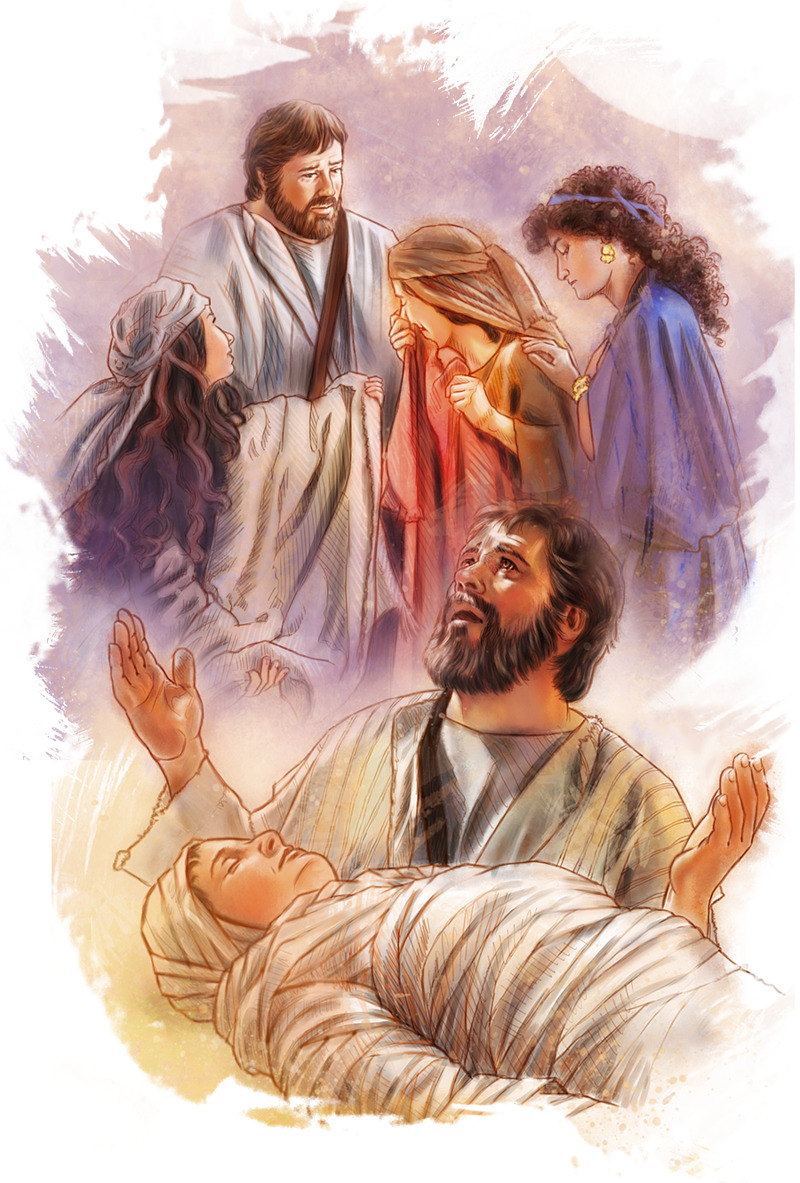 Pedro entra en la casa. Las mujeres y discípulos se reúnen alrededor de él, con miradas llenas de esperanza.
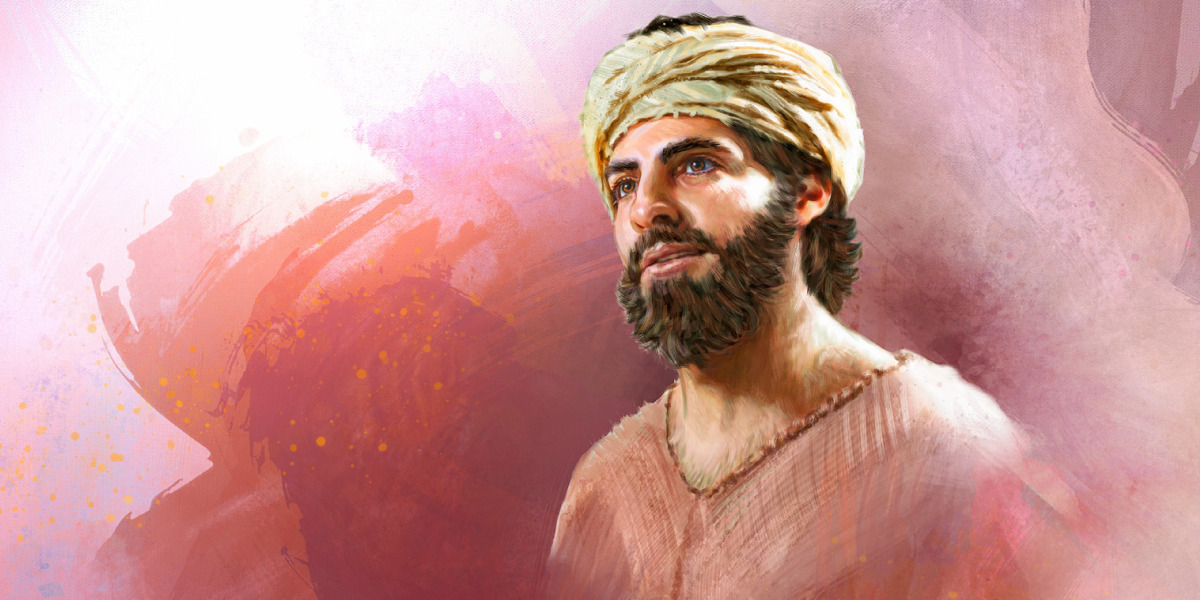 Pedro: Paz a vosotros.
 Llévenme a ver a Dorcas.
Las mujeres lo llevan a la habitación donde está el cuerpo de Dorcas. Mientras lo conducen, muestran
a Pedro algunas de las prendas y otras obras que Dorcas había hecho.
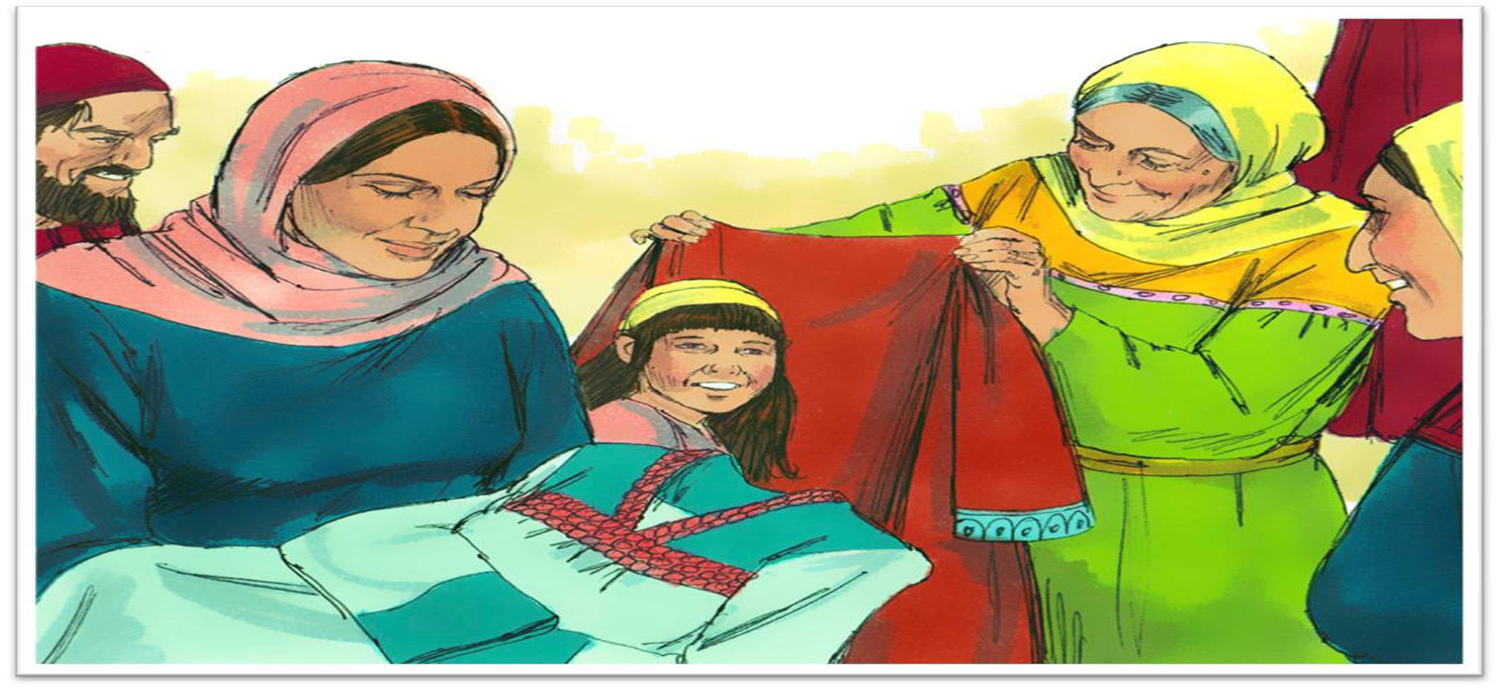 Pedro, mira esto. Dorcas lo hizo para una viuda que no tenía con qué abrigarse en invierno.
Y este vestido, se lo hizo a una niña que había perdido a su madre. Dorcas siempre estaba atenta a las necesidades de los demás.
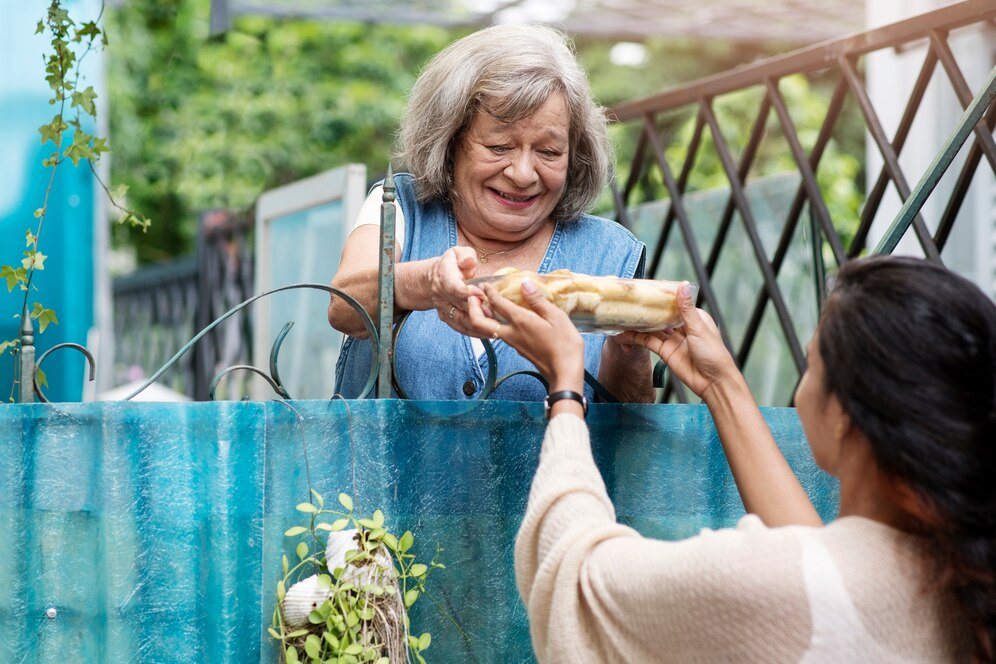 Así como Dorcas hacía servicio a la comunidad, nuestra iglesia ha trabajado ayudando a otros, vamos
a escuchar el informe secretarial de nuestra escuela sabática.
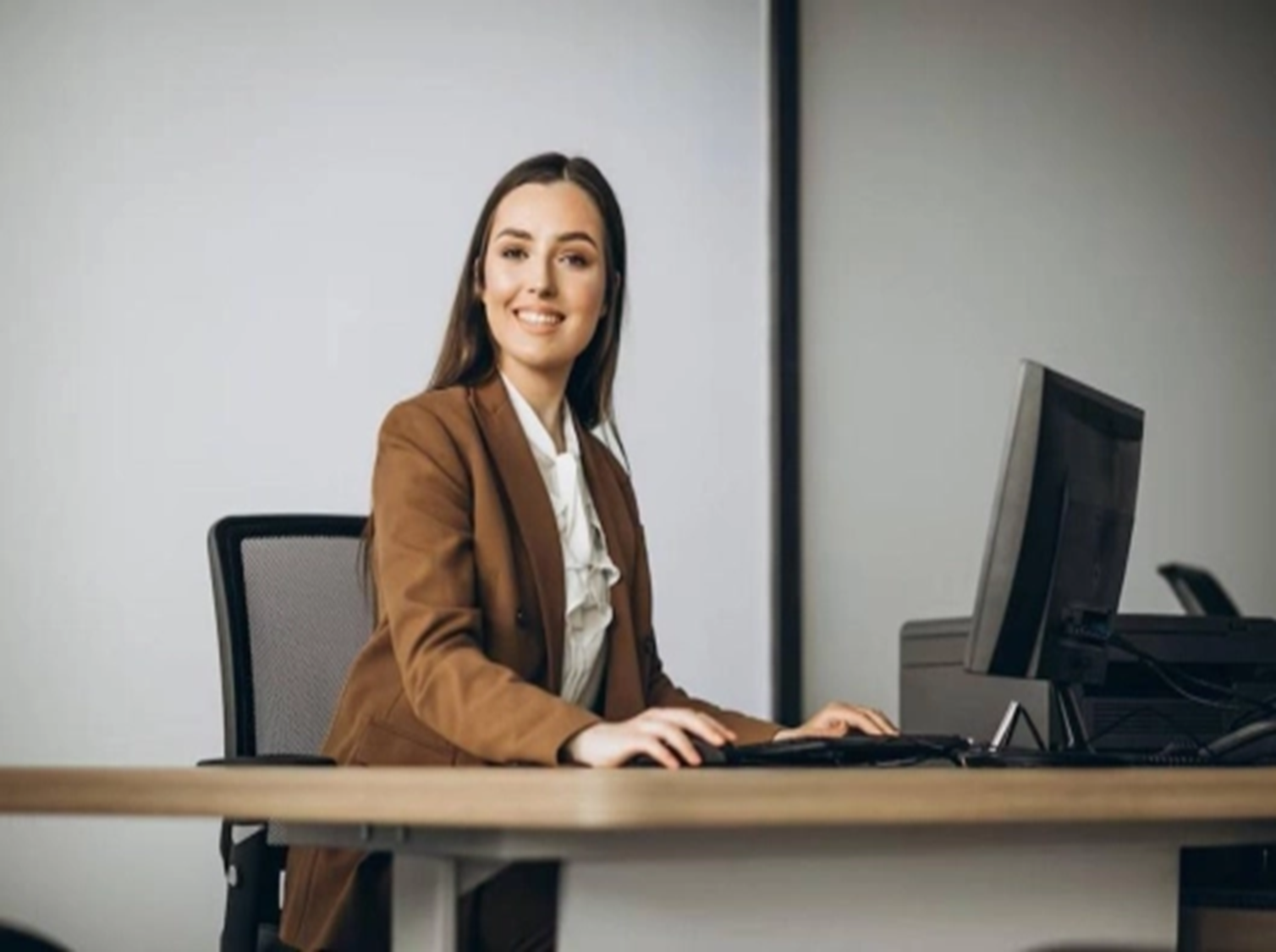 INFORME
SECRETARIAL
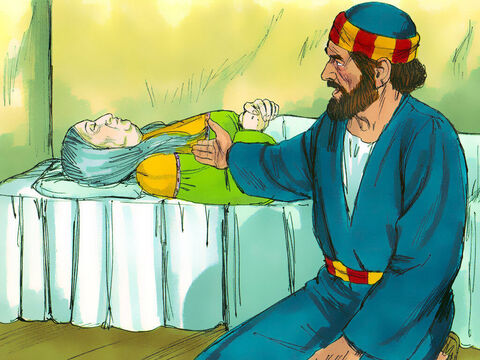 Pedro pide que salgan todos de la habitación y lee el versículo de la semana.
Pedro: (Con voz firme, mientras se arrodilla a orar) Señor, escucha mi oración
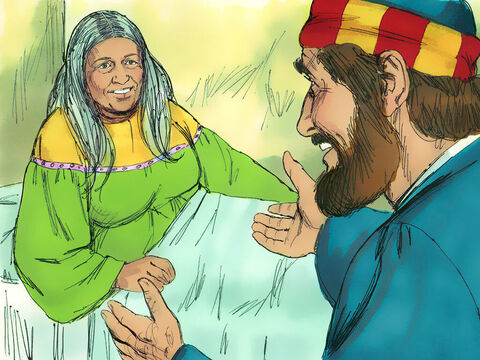 Después de orar, se dirige al cuerpo de Dorcas.
Tabita, levántate.
Dorcas abre los ojos, mira a Pedro, y se sienta lentamente. Pedro la toma de la mano y la ayuda a
ponerse de pie.
Pedro: (Con una suave sonrisa) El Señor te ha devuelto la vida. Ven, vayamos a ver a tus amigos.
Pedro llama a los discípulos y mujeres. Al ver a Dorcas viva, todos comienzan a regocijarse y a alabar a Dios.
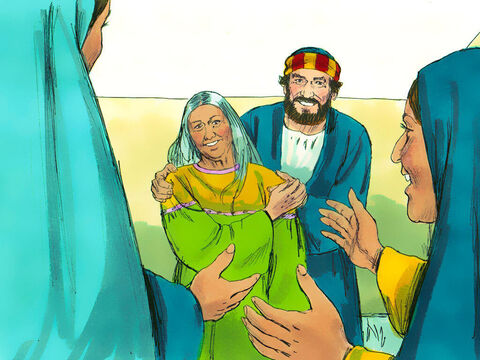 Nunca dejamos de creer en el amor de Dios, y hoy lo vemos en ti, Dorcas. Seguiremos tu ejemplo, ayudando y amando como tú lo hiciste. Este es un testimonio del poder de Dios y del impacto que una vida dedicada al servicio puede tener. 
¡Bendito sea el Señor!
[La noticia del milagro se esparce rápidamente por toda Jope, y muchos llegan a la fe en el Señor por lo sucedido.]
CONCLUSIÓN
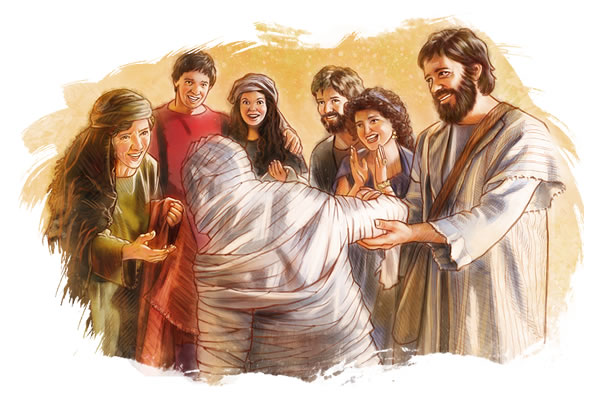 Así fue como Pedro, a través del poder de Dios, resucitó a Dorcas. Su vida, dedicada al servicio y a
las buenas obras, continúa siendo un ejemplo de amor desinteresado, inspirando a muchas mujeres a
seguir su camino de compasión y generosidad.
VERSÍCULO PARA MEMORIZAR
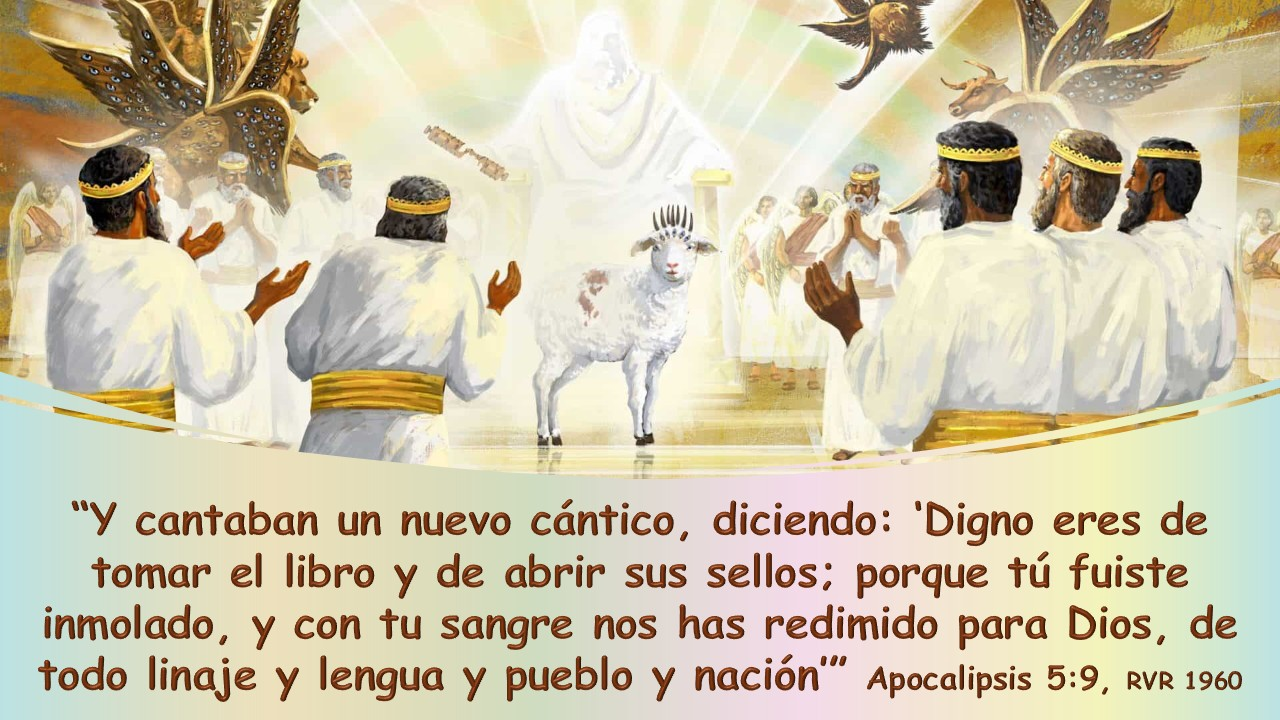 REPASO DE LA LECCIÓN # 6
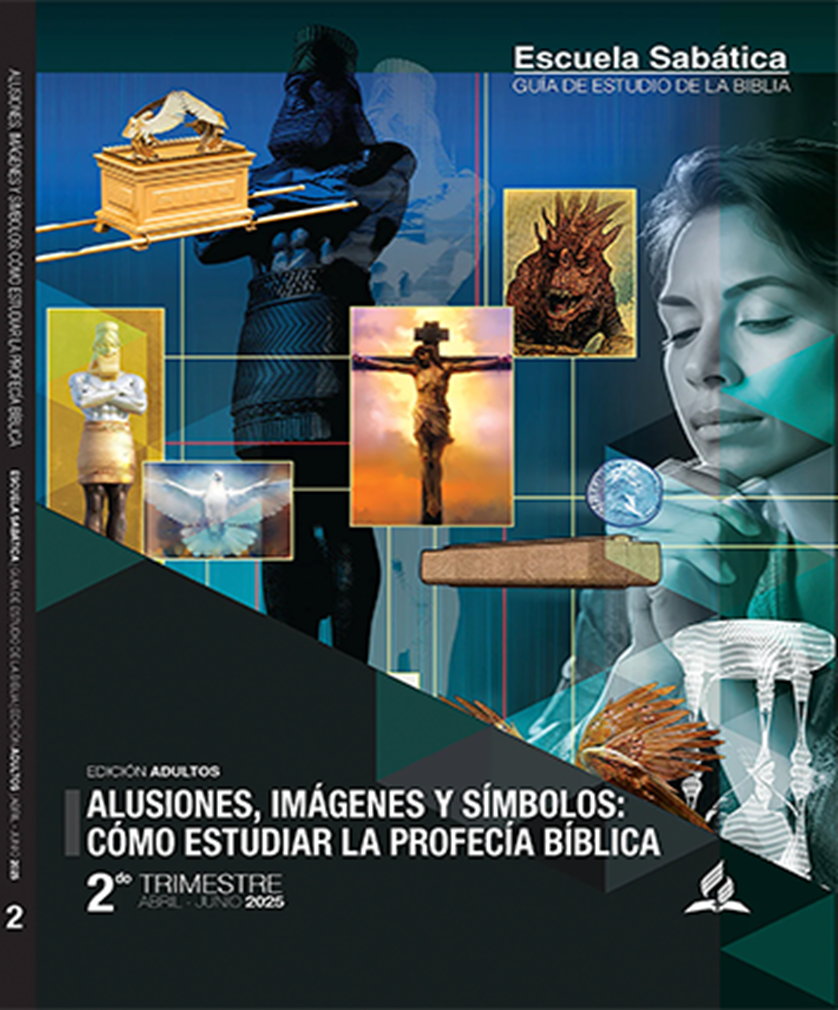 ENTENDIENDOEL SACRIFICIO
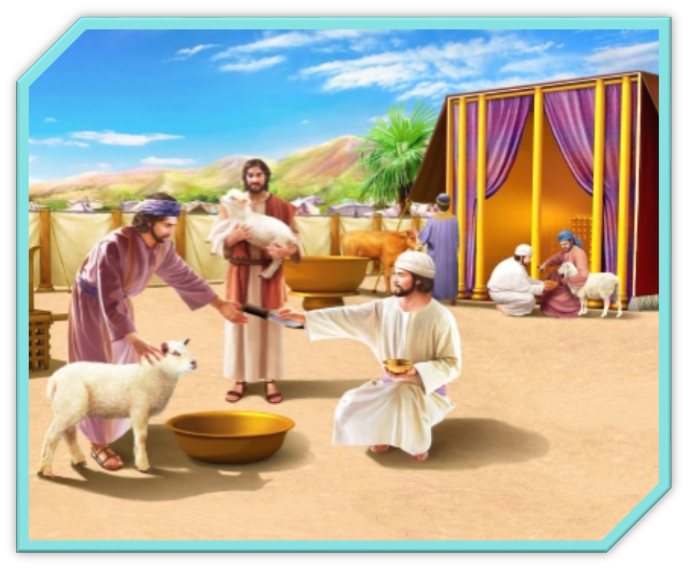 HIMNO FINAL
#278. “¿PUEDE EL MUNDO VER A JESÚS EN MÍ?
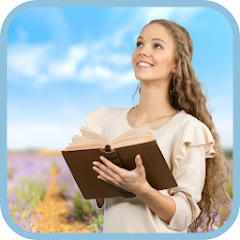 ORACIÓN FINAL
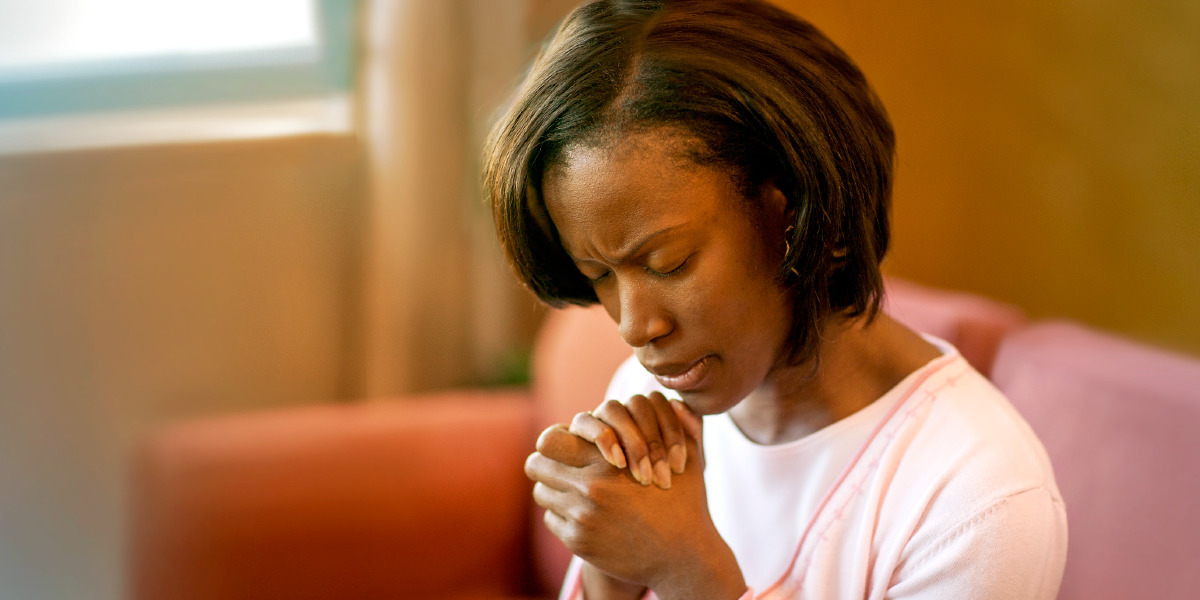 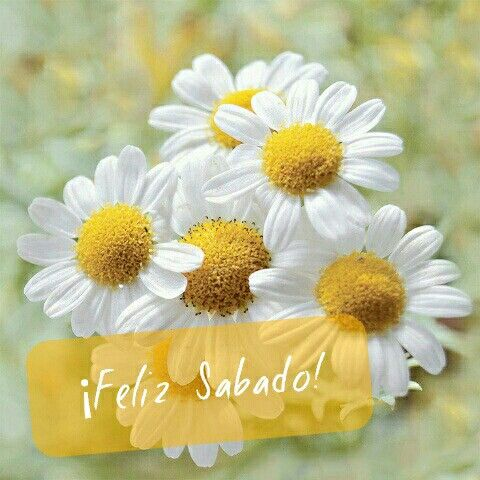